Buckinghamshire’s Claimant Count
September 2024
About
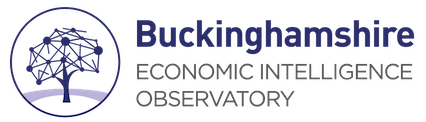 This report provides a summary of the number of Buckinghamshire residents claiming ‘out-of-work’ related benefits (the Claimant Count). 

Data is sourced from the Department for Work and Pensions (DWP) and can be found on the NOMIS website. 

A full explanation of the Claimant Count can be found in the Technical Appendix at the end of this report.
Headlines – August 2024
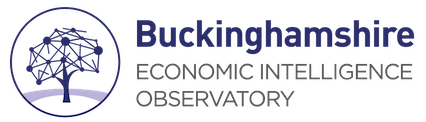 Buckinghamshire’s Claimant Count rate (the proportion of working-age people claiming ‘out-of-work’ related benefits) currently stands at 3.1%, lower than the national average of 4.4%.
In August 2024, 10,490 Buckinghamshire residents were claiming ‘out-of-work’ related benefits. 
There were 4,950 more claimants in Buckinghamshire in August 2024 than at the onset of the Covid-19 pandemic four years ago in March 2020. Some of this increase is likely to be due to changes to the benefits system. 
When compared with the 38 enterprise areas* in England, Buckinghamshire has the joint 10th lowest Claimant Count rate (up from having the fourth lowest rate pre-pandemic). 
Within Buckinghamshire, the Claimant Count rate is highest (and above the national average) in the Wycombe parliamentary constituency area (4.8%).   


*Enterprise areas are former Local Enterprise Partnership areas. They remain a statistical geography for the purposes of understanding local economies.
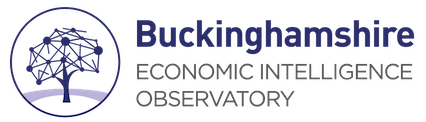 Table 1: Claimant Count – August 2024
Source: DWP, via NOMIS
Chart 1: Claimant Count – August 2024
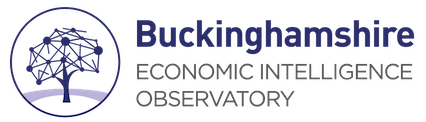 4,950 more claimants in August 2024 than in March 2020
Source: DWP, via NOMIS
Chart 2: Claimant Count rate by enterprise area (August 2024)
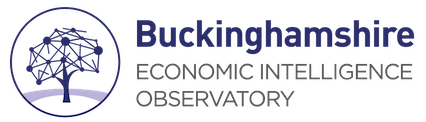 Source: DWP, via NOMIS
Chart 3: Claimant Count rate % point change, March 2020 to August 2024, by enterprise area
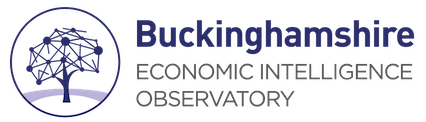 Source: DWP, via NOMIS
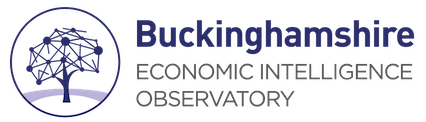 Characteristics of claimants
Between March 2020 and August 2024, the Claimant Count rate in Buckinghamshire for men rose by 1.2 percentage points, compared to 1.5 percentage points for women.
People aged 25-49 make up a greater proportion of all those claiming now than pre-pandemic.
There was an 110% increase in the number of 25-49 year old claimants in Buckinghamshire between March 2020 and August 2024, compared with a 89% increase across all ages.
Technical Appendix (1)
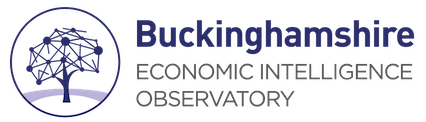 The Claimant Count counts the number of people who claim Universal Credit and are required to seek work and be available for work plus the number of people claiming Jobseeker's Allowance. 
It is a measure of the number of people claiming ‘out-of-work’ related benefits. 
Whilst the Claimant Count is not a measure of unemployment, it is a useful proxy at the local level as unemployment data derived from survey data has large margins of error. 
It is also a timely measure as data is released on a monthly basis. Data released in the second week in January 2024 for example, measures the number of claimants in the month to the second week in December 2023.
Technical Appendix (2)
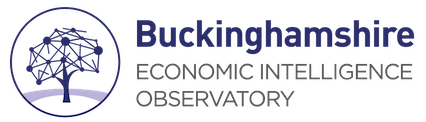 Some key things to bear in mind when interpreting this data… 

Not all those who are unemployed claim benefits. This is largely due to people finding new work very quickly or having other sources of financial support at home. 
Not all those counted within the Claimant Count are unemployed (some are working a low number of hours and / or are earning a low income).  The proportion of claimants who are in work has increased during 2023.
Due to continuous changes to the benefits system, which affects who is and is not counted within the Claimant Count, timeseries analysis should be undertaken with caution.
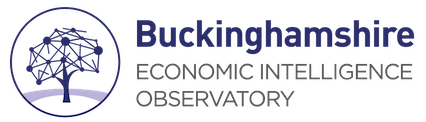 For further information on the information presented within this slide deck please contact James Moorhouse – James.Moorhouse@buckinghamshire.gov.uk 

Links below to the data tables used are below:

Claimant Count 

Further analysis of the the Buckinghamshire economy can be found on the Buckinghamshire Economic Observatory website – www.buckseconomy.co.uk
Follow @buckseconomy for tweets about the Buckinghamshire economy and labour market
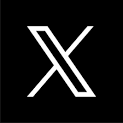